Combining Extractive Summarization and DA Recognition
(Combined Method)
Tatsuro Oya
1
[Speaker Notes: My project is about combining extractive summarization and DA recognition]
Extractive Summarization + DA Recognition
Locate important sentences in email and model dialogue acts simultaneously.
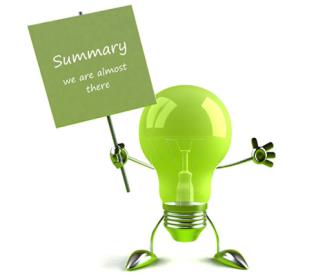 2
Outline
Introduction
Algorithm
Corpus
Evaluation
Conclusion
3
[Speaker Notes: Here is the outline for my presentation

Fist I will talk about brief introduction
Then …..]
Example of Extractive Summarization
Hello Education and Outreach Colleagues, 
I was talking to a friend today -- an amateur web developer and professional disability rights advocate -- who complained that the W3C guidelines are overly technical for her needs. 
She wants a plain language version of the guidelines. 
As she is fairly technologically savvy, she expressed frustration at having to work so hard to understand what must be done to make accessible web pages. 
To illustrate her point, she read me the Quick Tip card description of Image map. 
I agree with her, the tone is definitely geeky. 
How about we create a user-friendly version of the Web Content guidelines? Maybe a primer. 

Alan
Email Subject: Non-geek version of guidelines
Locate important sentences.
4
[Speaker Notes: This is an example of extractive summarization of email
We locate important sentences in this type of document.]
Example of Dialogue Act Modeling
From: Brian To: Mike

I propose to cancel this week telecom and schedule another for 12 Mar.
I would like to get moving on comments on the TAG architecture document.
Jan, are you still up for reviewing?
Can we aim to get other comments in by the end of this week?
Detect dialogue acts for each sentence. ↓
[Suggestion]
[Statement]
[Question]
[Question]
5
[Speaker Notes: Next, this is an example of dialogue act modeling

For each sentence, we detect its dialogue act such as suggestion, statement, and question.]
Assumption
Modeling both simultaneously improves the accuracies of both labeling tasks.
Extractive Summary
Dialog Acts
Relation
6
[Speaker Notes: In our work, we assume that there is a relationship between extractive summary and dialogue acts.

Based on this assumption, we can guess  that modeling both as the same time improves the accuracies of both labeling tasks.]
Fragment Quotation Graph
Create fragment quotation graphs for each email thread.
Create graphs using characteristic of “>”
 to capture conversation structure.
E1
b
>a
E2
c
>b
>>a
c
a
b
d
f
E3
d
e
>b
E4
>d
f
>e
g
e
g
Email Conversation Example
(Fragments are represented as letters.)
Fragment Quotation Graph
7
[Speaker Notes: First, since we are working on email domain, we create fragment quotation graph for each email thread.

FQG is already explained in detail in one of the assigned papers. 
In a simple term, the graph is created using characteristic of  quotation markers to capture conversation structure at the finer granularity.

From this email configuration, we can create this FQG.]
Sequential Labeling
In FQG, all paths capture the adjacency relations between fragments.  
So, we train and test on these paths.
4 paths in total
c
a
b
d
f
e
g
8
[Speaker Notes: In the fragment quotation graph structure, 
all paths capture the adjacency relations between email fragments.  
So, we train and test on every path.]
DCRF
Supervised Dynamic CRF to train our model.
A generalization of CRF which allows us to represent complex interaction between labels.
This chain is modeling 
Extractive Summaries.
Xt-2
Xt-1
Xt
Xt+1
Xt+2
Yt-2
Yt-1
Yt
Yt+1
Yt+2
This chain is modeling 
Dialogue Acts.
Zt-2
Zt-1
Zt
Zt+1
Zt+2
Observation nodes corresponding to sentence features.
t-2                t-1                  t                  t+1               t+2
9
[Speaker Notes: We use Dynamic Conditional Random Field (DCRF) for labeling tasks. 
It is a generalization of linear-chain CRFs which allows us to represent complex interaction between labels.  

Our DCRF uses this graph structure.
one chain (top nodes X’s) modeling extractive summary 
and the other (middle nodes Y’s) modeling dialogue acts. 
Nodes at the bottom are observation nodes corresponds to each sentence.]
Features
Extractive Summarization:

Length
Relative position
Thread Name overlaps
Subject Name overlaps
Clue Word Score
Contains “?”
Contains CC
Participation Dominance
DA Recognition:

Top 5 Most Frequent Unigrams
Top 5 Most Frequent Bigrams
All these features are based on the previous works in this subject.
Rambow et al. (2004) 
Carvalho et al. (2006) 
Carenini et al. (2008)
10
[Speaker Notes: Most of them are based on the papers written by: 
Rambow et al. (2004) ---------- Summarizing Email Threads
Cohen et al. (2004) ------------- Improving “Email Speech Acts” Analysis via N-gram Selection
Giuseppe et al. (2008)----------Summarizing Spoken and Written Conversations]
BC3 Corpus
Consists of 39 email threads with an average of 5 emails per thread.  
Provides extractive summaries, all of which were annotated by three annotators.  
We use sentences that are selected by more than one annotator as the gold standard summary.
Each sentence is annotated for one of the following 5 dialog acts.  
S  (Statement)
Su (Suggestion)
Q (Question)
R  (Reply)
M (Miscellaneous)
11
BC3 Corpus
There are 1300 distinct sentences in the 39 email threads.  Out of these, we use 34 threads for our train set and 5 threads for our test set.
Test Data
Training Data
12
[Speaker Notes: After removing quoted sentences and redundant information such as addresses of senders, there are 1300 distinct sentences in the 39 email threads.  Out of these, we use 34 threads for our train set and 5 threads for our test set.  The detailed content of the corpus is summarized in Table 5]
Our Baseline
For comparison, we implement the followings, respectively:
← Modeling  extractive summaries
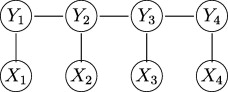 ← Extractive Summarization  Features
Linear-chain CRF for Extractive Summarization
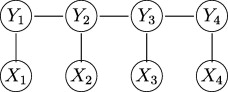 ← Modeling  Dialogue Acts
← Dialogue Act Features
Linear-chain CRF for Dialog Act Modeling
[Speaker Notes: For comparison, we implement linear-chain CRF for extractive summary and dialogue act respectively.  When classifying extractive summary using linear-chain CRF, we only use a feature set for extractive summarization.  Similarly, when modeling dialogue act, we only use dialogue act feature set.  For all experiments, we train and test five times on the same training and test dataset and calculate the average of them.]
Evaluation Metrics
Extractive Summarization:
F-measure to compare the result.
Dialogue Act Modeling: 
Accuracy to compare the result.
Report effective features.
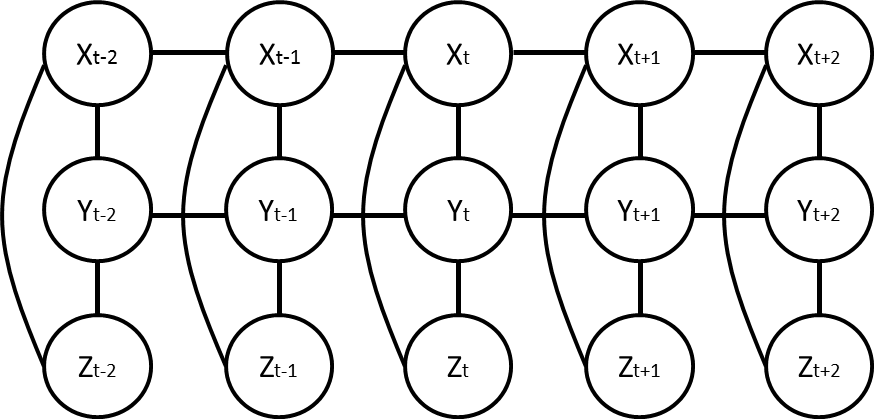 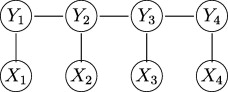 compare
14
Comparison of extractive summarization performances
For all experiments, we train and test 5 times on the same training and test dataset and calculate the average of them.







3% improvement in F-measure.  
8 % improvement in recall.
15
[Speaker Notes: For extractive summarization task, our approach improves F-measure by 3%.  
Especially, it shows 8 % improvement in recall.]
Comparison of dialogue act modeling performances
Overall accuracy improves by 3% on average.  
But…
Because of the small labeled dataset, we observe low accuracies for some dialogue acts (e.g., Su and R).
16
[Speaker Notes: For dialogue act modeling task, overall accuracy improves by 3% on average.  
However, because of the small labeled dataset, we get low accuracies for some dialogue acts (e.g., Su and R).]
Measuring effectiveness of  Extractive Summarization Features
Divide extractive summarization features into four categories based on similarity and report the most effective feature set.

structural feature set
Length feature.
Relative Position feature
overlap feature set
Thread Name Overlaps feature
Subject Name Overlaps feature
Simplified CWS features feature
sentence feature set
Question feature. 
email feature set 
CC feature
Participation Dominance feature
17
[Speaker Notes: we divide extractive summarization features into four categories based on similarity and report the most effective feature set.

Then, for each category, we train and test DCRF on the same dataset as previous section using dialogue act features and the features that belong to the category.]
Effective Features
In email domain,  the same words are used repeatedly. 
This characteristic helps model both labeling tasks.
18
[Speaker Notes: The results are summarized here.  

It can be seen that the most effective features are overlap features in both extractive summarization and dialogue act modeling tasks. 

In email domain,  the same words are used repeatedly. 
This character helps model both tasks.]
Conclusion and Future Work
Conclusion
A new approach that performs DA modeling and extractive summarization jointly in a single  DCRF
Pros: 
Our approach outperforms the linear-chain CRF in both tasks.  
Discovered Overlap Feature Set are the most effective in our model.
Cons: 
Observed Low accuracies for some dialogue acts (e.g., Su and R) due to small dataset.  
Future Work 
Extend our approach to semi-supervised learning.
19
Questions?
20
Dialogue Act Tags
The dialogue act tagset consists of 5 general tags and 12 specific tags.  For our experiment, we only use 5 tagset.
21
BC3 Corpus Content
22